Smart Team working
We would love to tell what are the roles, our best processes and the possible tools you will use to work effectively in team
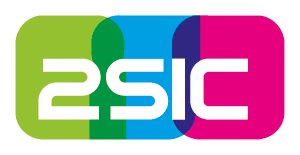 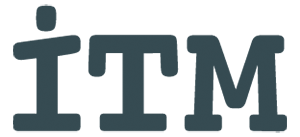 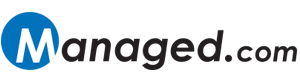 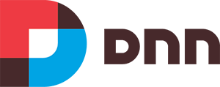 [Speaker Notes: Lavoro di team per migliorare lo sviluppo del software DNN
Ci piacerebbe raccontare quali sono i ruoli, il processo ideale e i possibili strumenti che si possono utilizzare per lavorare con efficacia in un gruppo]
Presentation
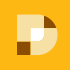 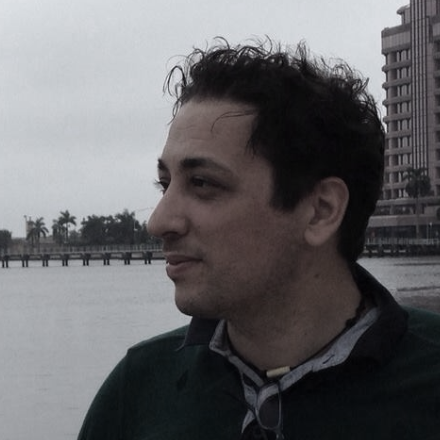 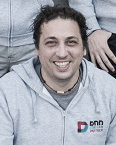 Matteo Benedusi
(Project Manager and Analyst)
In the market since 2002, Opsi srl (www.opsi.it) is a software company that combines experience and technology to meet your business goals, walk you through the process of creating websites and web applications. Since 2012 Opsi has been the only Italian company certified as a DNN Gold Partner. In addition, we manage the DNN Italian Community and are instrumental to DNN’s development team.

Matteo e Paolo work together in teams on major OPSI’s enterprise customers. Matteo is Project Manager and analyst, Paolo is front-end developer.
Paolo Roth(Front-end developer)
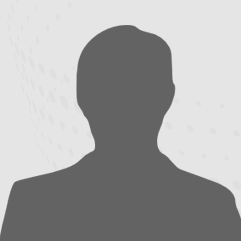 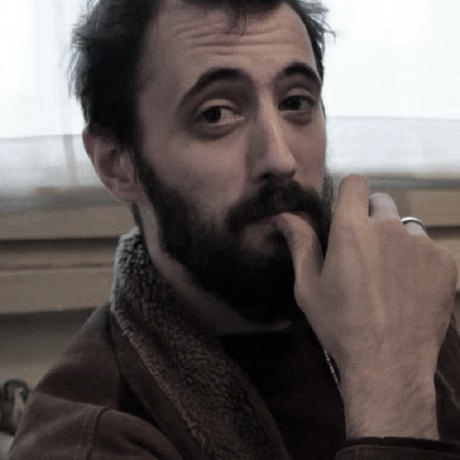 Who can take value from this presentation
How can I improve my project quality and workflow?
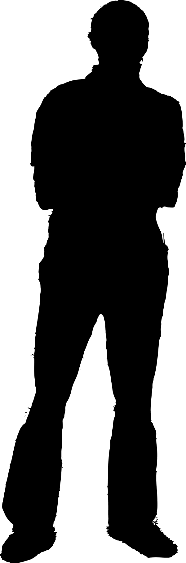 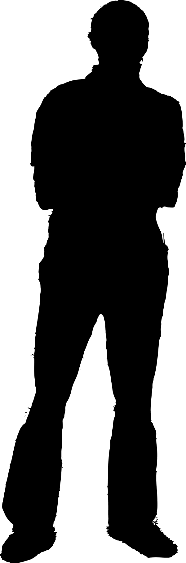 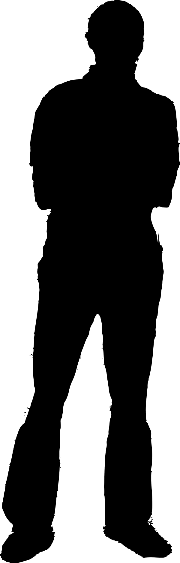 How can I make enterprise projects?
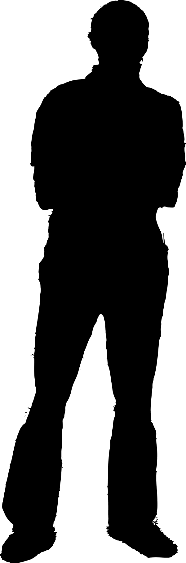 Developer
Project Manager
Software architect
I want a successful enterprise project
Customer satisfaction
Best user experience interface
Fast development
Easy maintainance
What do I need to improve?
You need 
new ingredients
How can I do it?
Why are we talking about ingredients?
What kind of ingredients do I need?
What kind of recipe do I need?
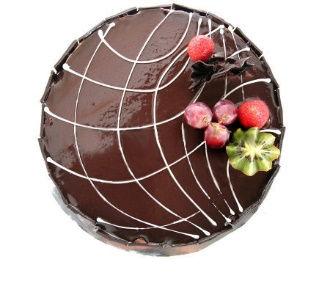 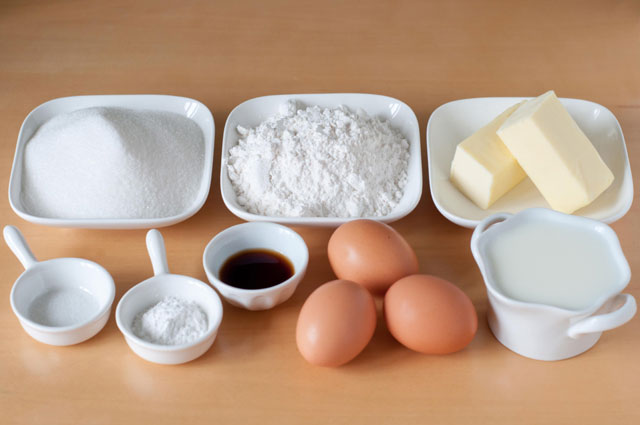 Recipe
Step by step
ingredients
cake
Wow I have my cake!
[Speaker Notes: Qule]
Focus on new ingredients
Basic ingredients
Teamwork
New ingredients
DNN
MethodologyProject 7 steps +
Module 6 steps
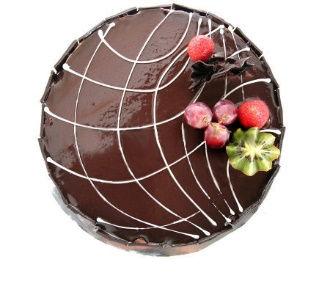 .NET
Tools
   Balsamiq – office lens
   sublime – powerpoint
   Word – pdf - trello
SQL server
Visual studio
Technology
   angularJS
   nodeJS
Teamwork
1° Ingredient: working in a team
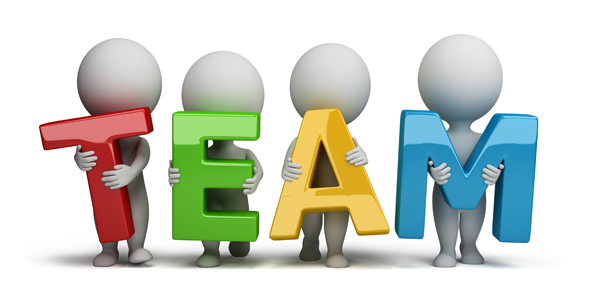 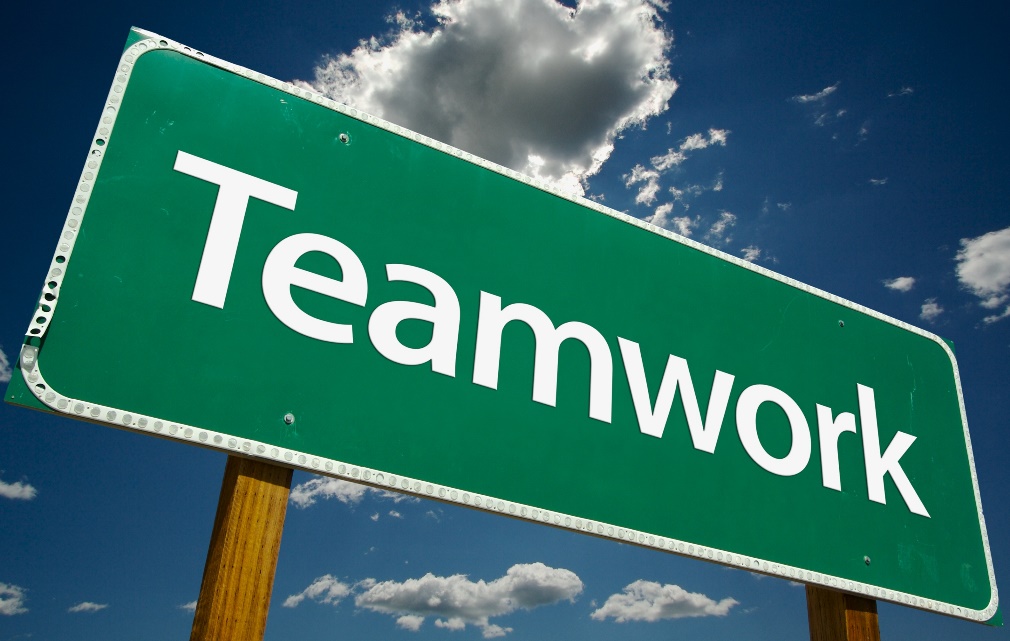 Project made by myself VS Teamwork
Teamwork
project made by myself
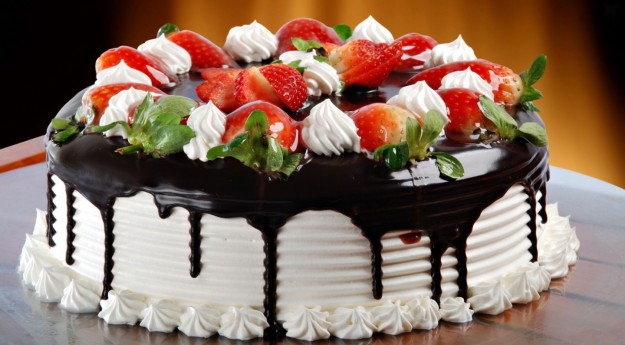 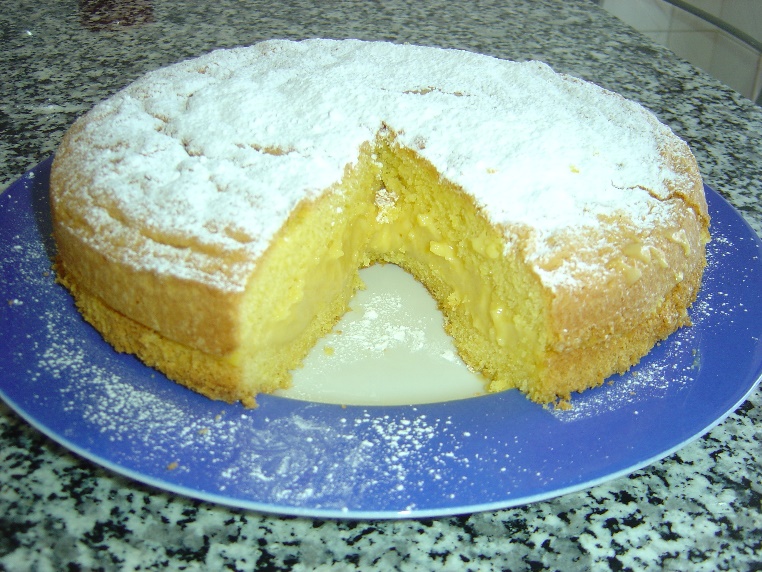 Teamwork: why a Team leads to a successful project
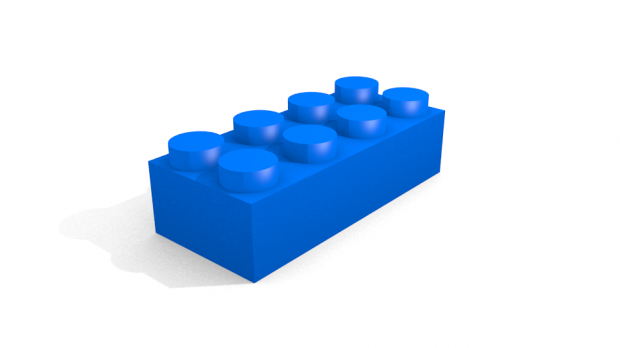 Module is like a piece of Lego
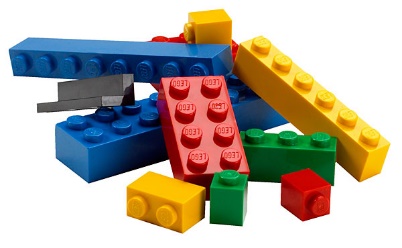 A project needs one or more modules
To build a house you need a Team
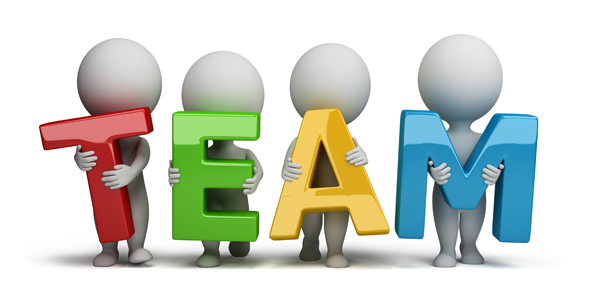 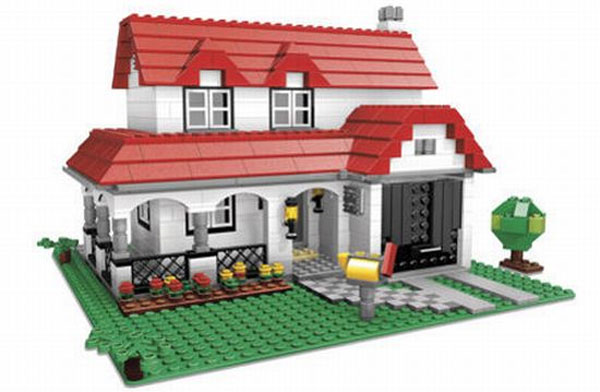 Teamwork: 6 basic roles
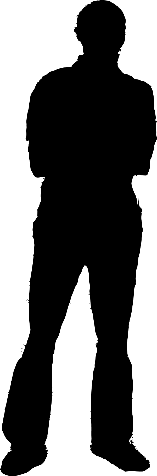 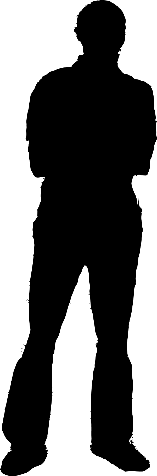 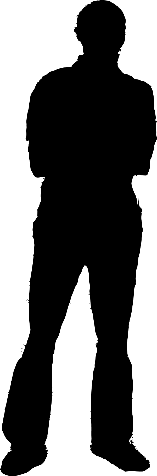 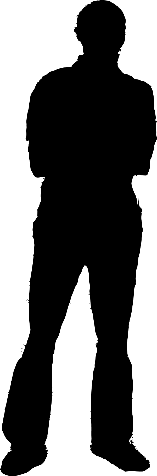 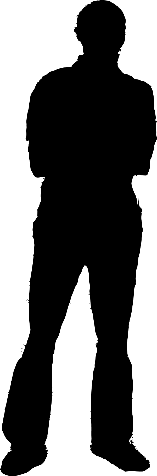 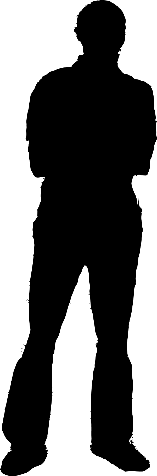 Analyst
Graphic designer
Web designer
Web developer
Project Manager
Database architect
6 basic roles
Teamwork
Do we really need six people to develop a successful project?
The right answer is: maybe….depends on project requirements.
Most «smart team» projects need at least 3 smart people
Teamwork: benefits to work in a Smart Team
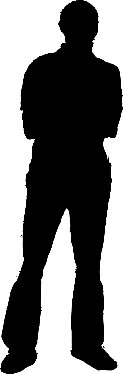 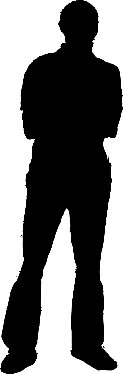 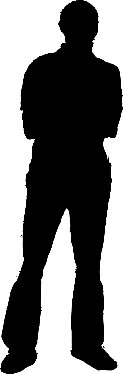 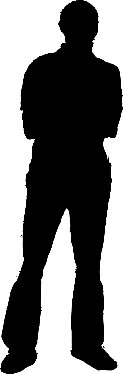 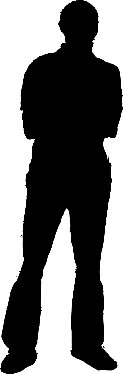 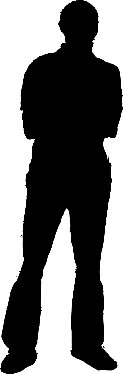 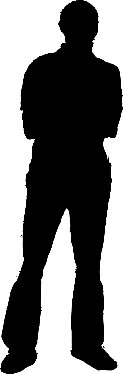 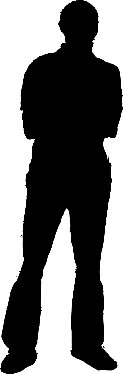 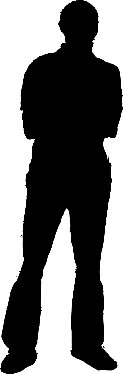 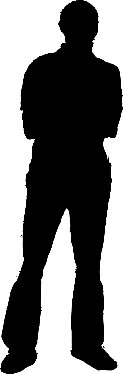 Team benefits
Team member benefits
Sharing technical experiences
Sharing ideas
Sharing thoughts
Higher productivity
Power of brainstorming to solve problems
Working smarter not harder
Less difficulty finding solutions
Having defined and measurable objectives is useful to set timing and deadline
Higher productivity
Reuse most of their experience
people grow faster
Methodology
Methodology
2° Ingredient:
Seven steps for the development team smart project
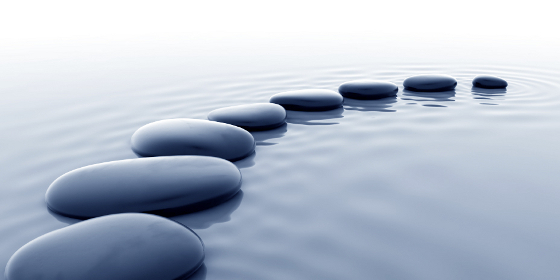 7
6
5
4
3
2
1
[Speaker Notes: The goal is always your project, keep in your mind. 
1. Now you have understood why is important to have a team
2. Now, you need a Methodology]
The seven steps for the development team smart project
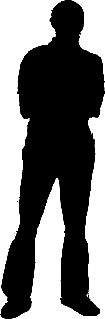 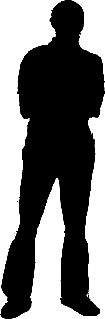 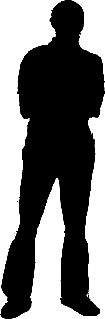 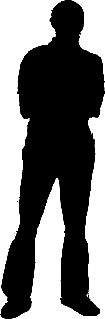 Your project by 7 steps
Team
7
3
4
6
1
2
5
Test
and
bug fixing
Moduledevelopment
Function analysis
Wireframe
Technical analysis
with your team
Assembly(all pieces together)
Mockup (Graphic design)
Share the analysis and 
Wireframe with your team
[Speaker Notes: Why is important to share a project.
It’s important to show borders of your project.


Abbiamo bisogno di capire per ogni step:

Obiettivo:

Responsabile:

Strumenti utilizzati:

Come condividere:]
Project step 1: Function analysis and wireframe
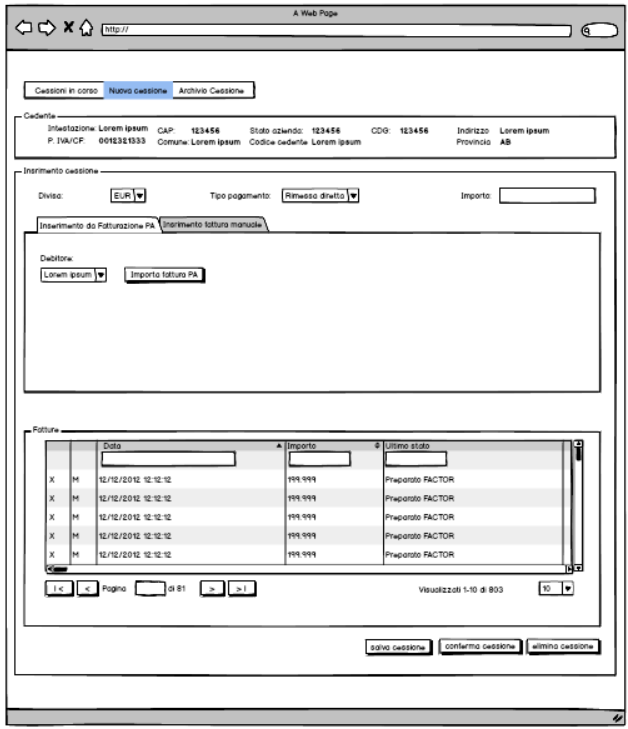 7
3
4
6
1
2
5
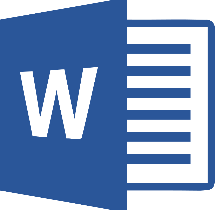 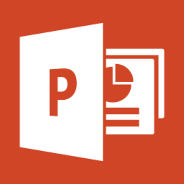 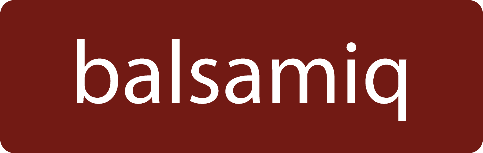 Project step 2: Share analysis and wireframe with team
7
3
4
6
1
2
5
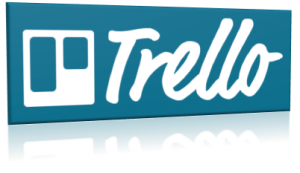 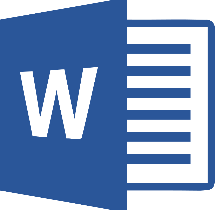 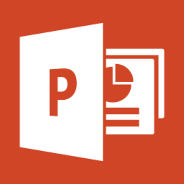 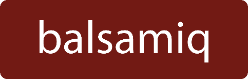 [Speaker Notes: Dire i benefici]
Now 10 seconds of meditation
Team now can understand customer’s project
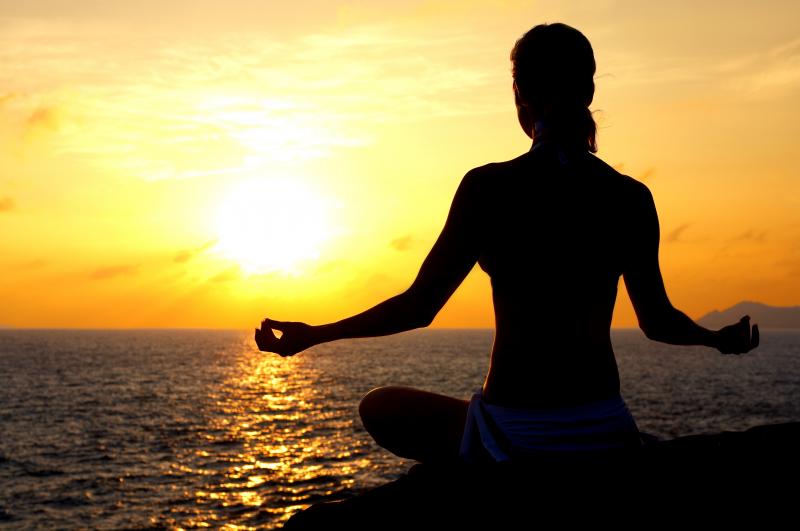 Team can be propositive and now each person in a team can be a «solving problem man»
Project step 3:Team Technical analysis
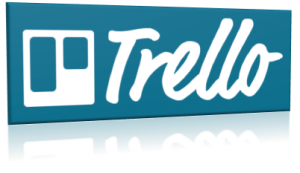 7
All team
3
4
6
1
2
5
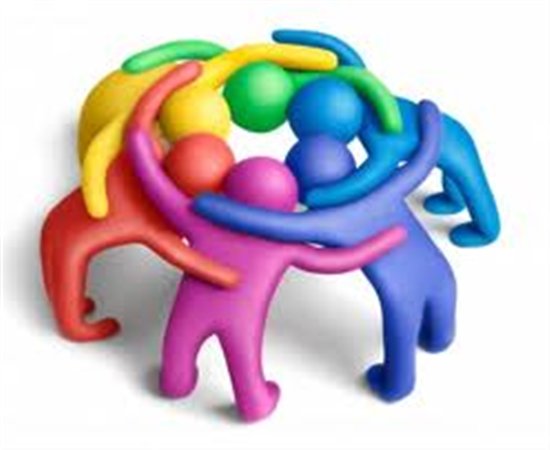 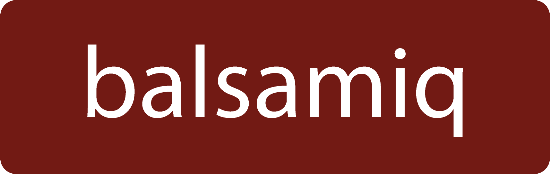 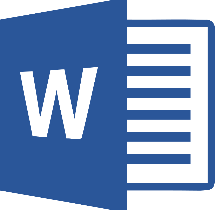 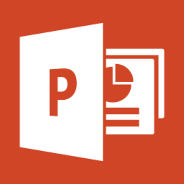 [Speaker Notes: Obiettivo

Responsabile
Team Technical analysis

Strumenti utilizzati

Condivisione]
Project step 4:Graphic design or mockup
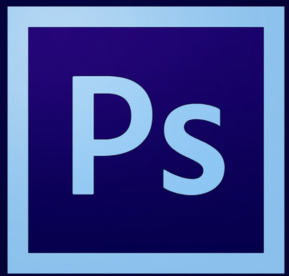 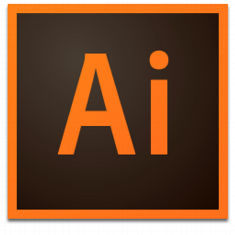 7
3
4
6
1
2
5
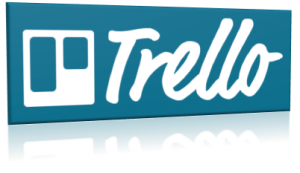 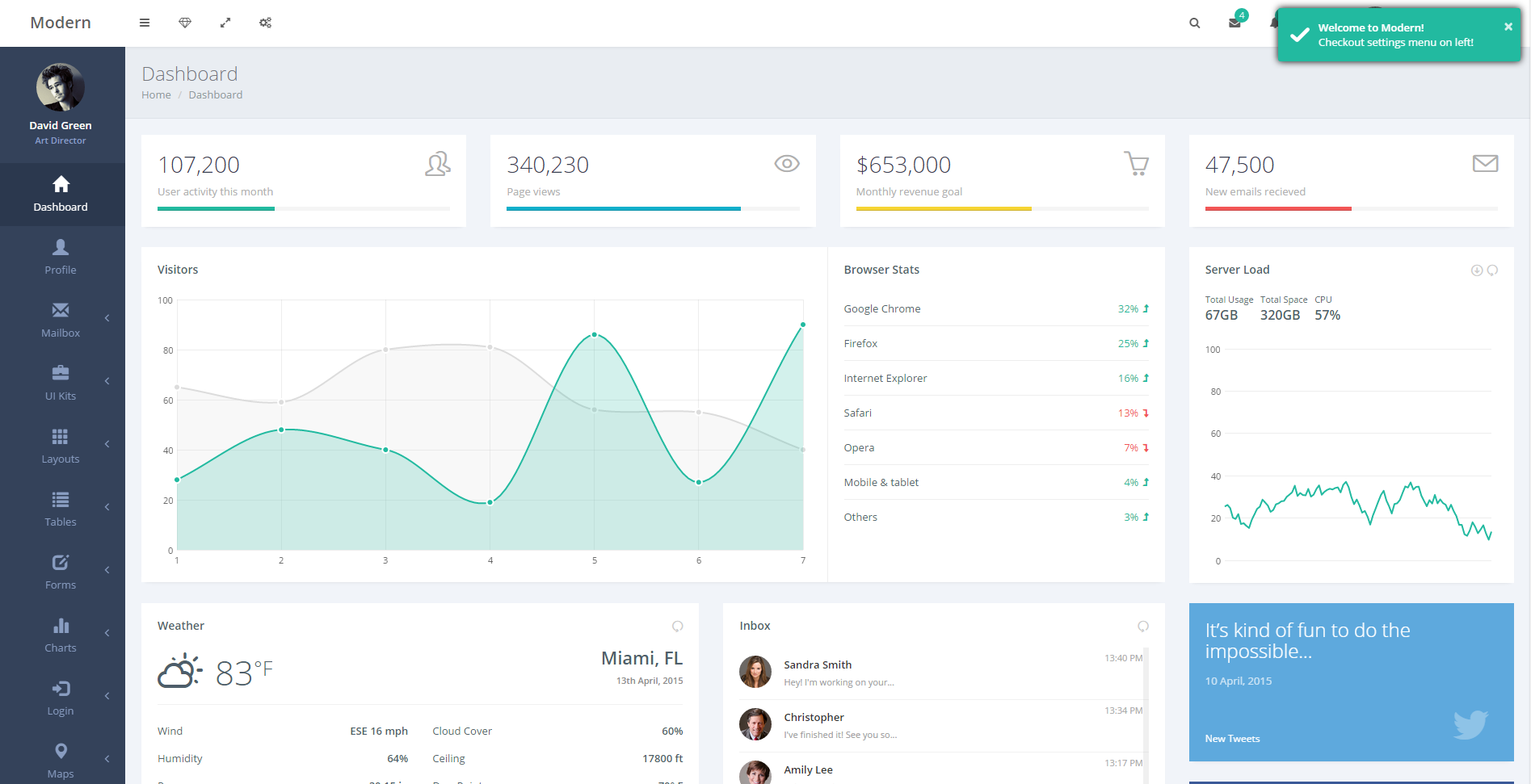 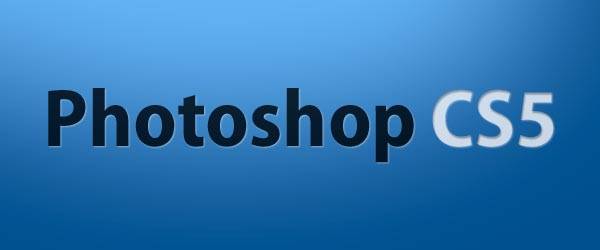 [Speaker Notes: Obiettivo

Chi lo fa

Strumenti utilizzati

Condivisione]
Now 10 seconds of meditation
We have done 4 of 7 steps with no code!
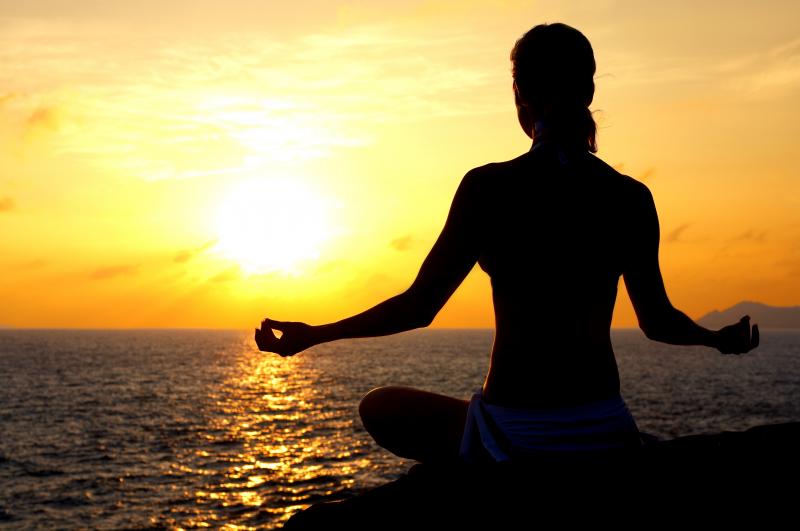 You can start coding once your project is as clear as possible.
[Speaker Notes: and each person in the team feels comfortable to communicate.]
Now code 
is important
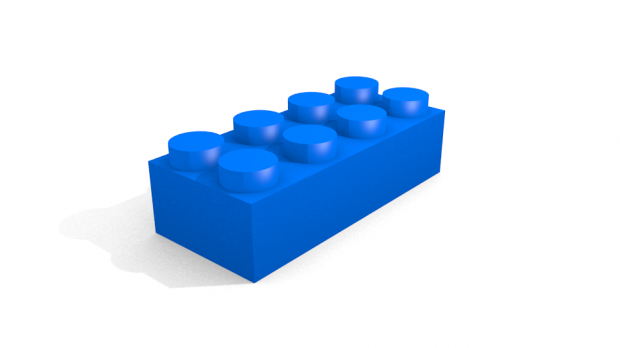 It is time for module development
Project step 5:Module development
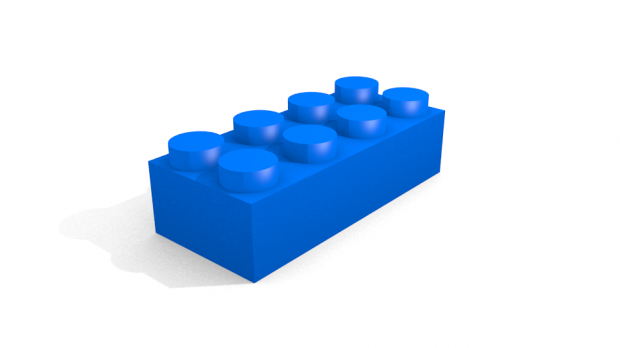 Module is like a piece of Lego
7
3
4
6
1
2
5
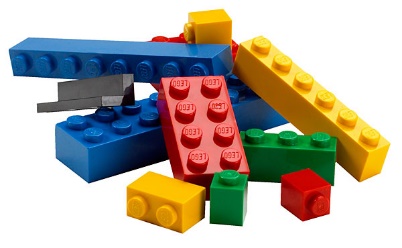 A project needs one or more modules
A module is important we need a good methodology for developing a module.
[Speaker Notes: Obiettivo

Chi lo fa

Strumenti utilizzati

Condivisione]
Project Step 5: Module development is important!! Go inside
For each module in your project
7
3
4
6
1
2
5
3
4
6
1
2
5
Data architecture(database)
Function analysis
Mockup
Assembly
Prototypehtml, css, angularJS
Test
Web API
[Speaker Notes: designing, creating, deploying and managing an organization's data architectur]
Project Step 5:Module development
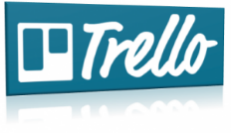 7
3
4
6
1
2
5
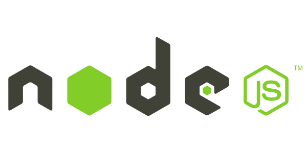 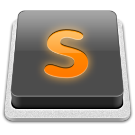 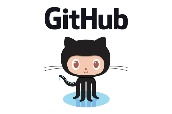 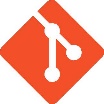 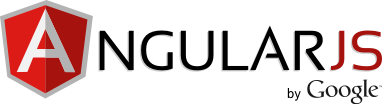 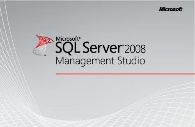 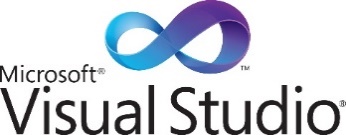 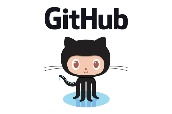 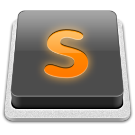 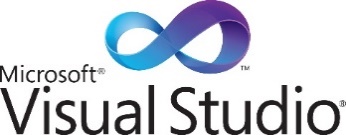 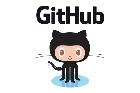 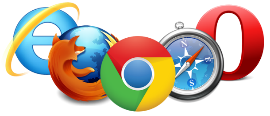 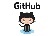 [Speaker Notes: 1. I wireframe e mockup devono rapprese il può possibile le funzionalità e l’aspetto grafico
2. Prototipo show prototipo che può essere mostrato al cliente
3. Creazione tabelle e stored procedure
4. Creazione classi e logica per il recupero e salvataggio dei dati
5. Risolvere i problemi che emergono. Analizzare la qualità del lavoro.


Obiettivo

Chi lo fa

Strumenti utilizzati

Condivisione]
Project Step 6: Assembly (all pieces together)
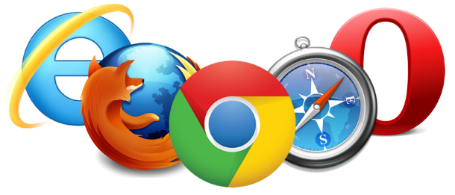 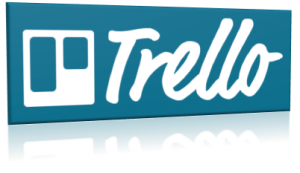 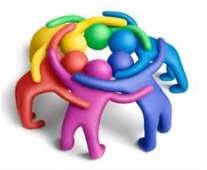 7
3
4
6
1
2
5
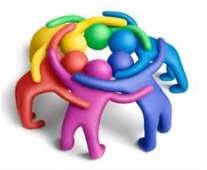 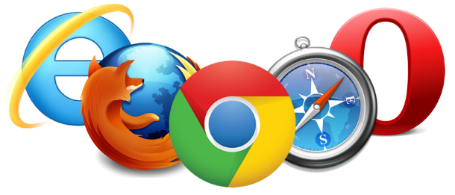 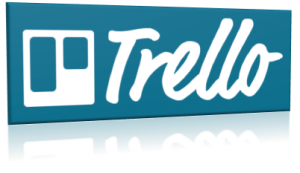 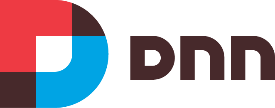 [Speaker Notes: Obiettivo

Chi lo fa

Strumenti utilizzati

Condivisione]
Step 7: Test and bug fixing
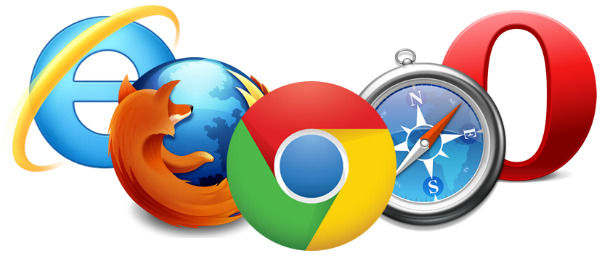 7
3
4
6
1
2
5
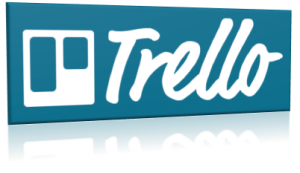 [Speaker Notes: Obiettivo

Chi lo fa

Strumenti utilizzati

Condivisione

and verifying issues and bugs.]
Customer satisfaction?
Best user experience interface?
Fast development?
Customer Enterprise applications?
Now we are ready for a demo
Expectation
90%
Demo with your customer
80-90%
First demo
Customer happiness
With smart 
team workingapproach
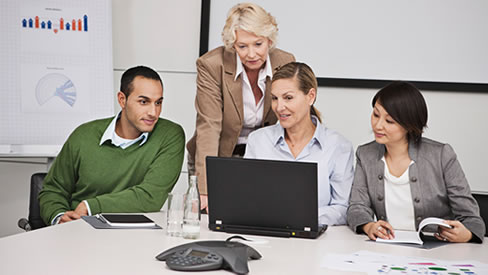 Aspettativa progetto al 90% congruo
Con le aspettative.
Checklist
Cosa piace
Cose da migliorare
60%
50-60%
First demo
Customer happiness
No smart 
team workingapproach
Questions?
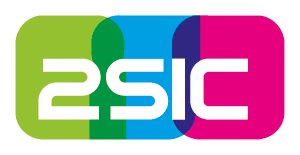 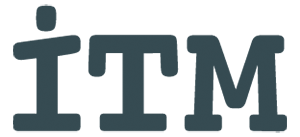 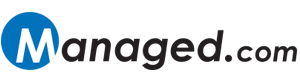 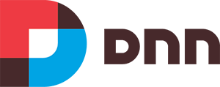 Thank you
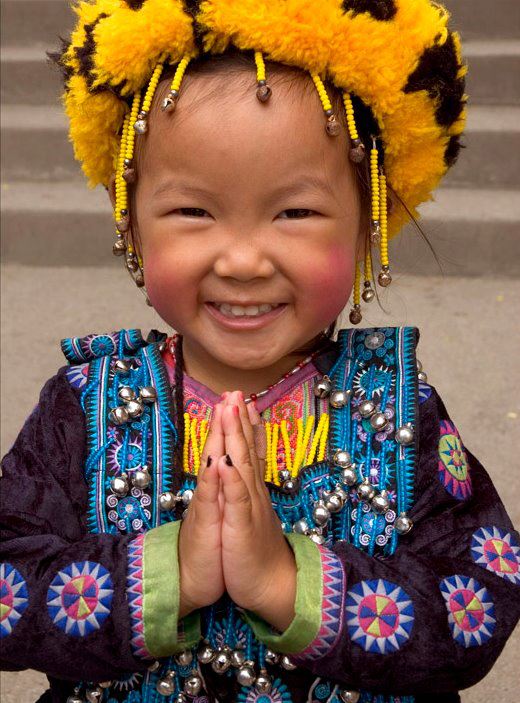 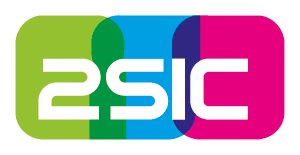 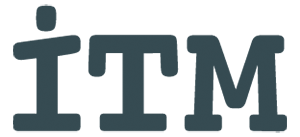 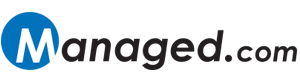 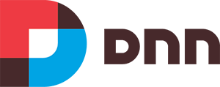 [Speaker Notes: Thank you very much for attending]